Бөлім 
ЖАЗЫҚТЫҚТАҒЫ ТІКБҰРЫШТЫ КООРДИНАТАЛАР ЖҮЙЕСІ
Тақырып ТҮЗУДІҢ ТЕҢДЕУІ
1
ОҚУ МАҚСАТЫ
САБАҚ МАҚСАТЫ
Оқушылар:
- түзудің жалпы теңдеуі және берілген екі нүкте арқылы өтетін түзудің теңдеуін білу және оны есептер шығаруда қолдана алу.
2
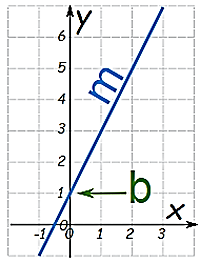 ЖАДЫДАҒЫНЫ ЖАҢҒЫРТУ СӘТІ
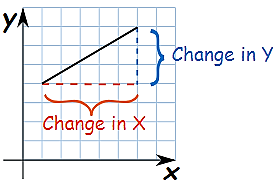 У бойымен өзгеріс
Осындағы «m» мен «b» элементтерін қалай табады?
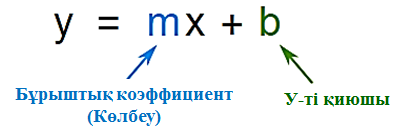 Х бойымен өзгеріс
Берілген түзулердің теңдеулерін табыңыздар. Олардың бұрыштық коэффициенттерін көрсетіңіздер.
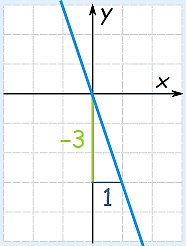 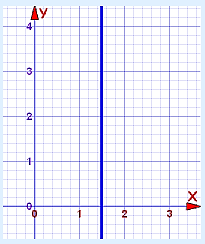 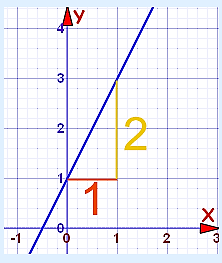 Түзулердің орналасуы мен бұрыштық коэффициенттері арасындағы байланыс
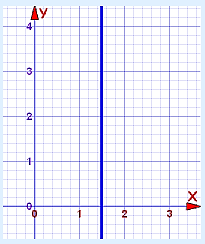 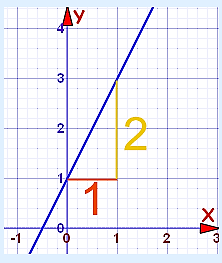 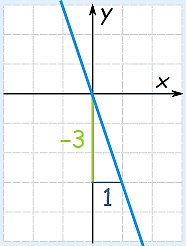 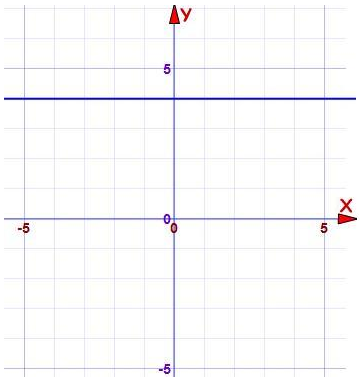 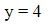 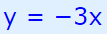 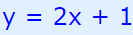 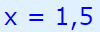 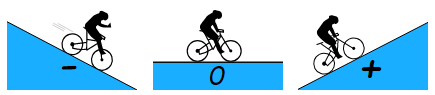 Түзу бойындағы нүкте мен бұрыштық коэффициенті арқылы берілген түзудің теңдеуі
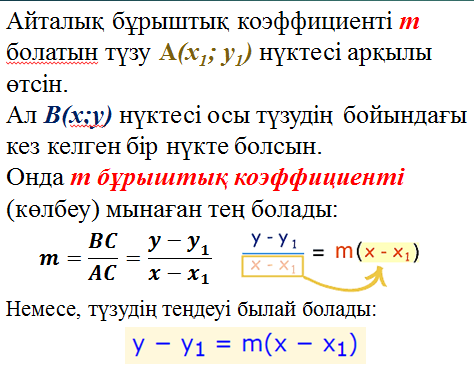 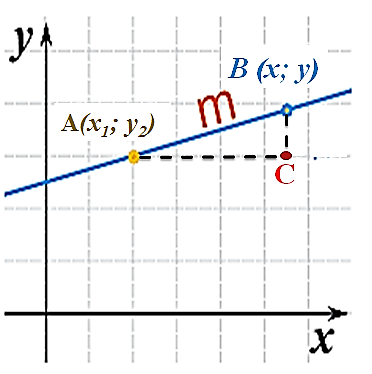 А(х1; y1)
Берілген нүкте арқылы өтетін және берілген бұрыштық коэффициенті бар түзудің теңдеуі
y
M(x; y)
k = tg α
α
A(x1; y1)
y – y1 = k(x – x1)
α
x
O
А(х1; y1) және В(х2; y2) нүктелері арқылы өтетін түзудің теңдеуі
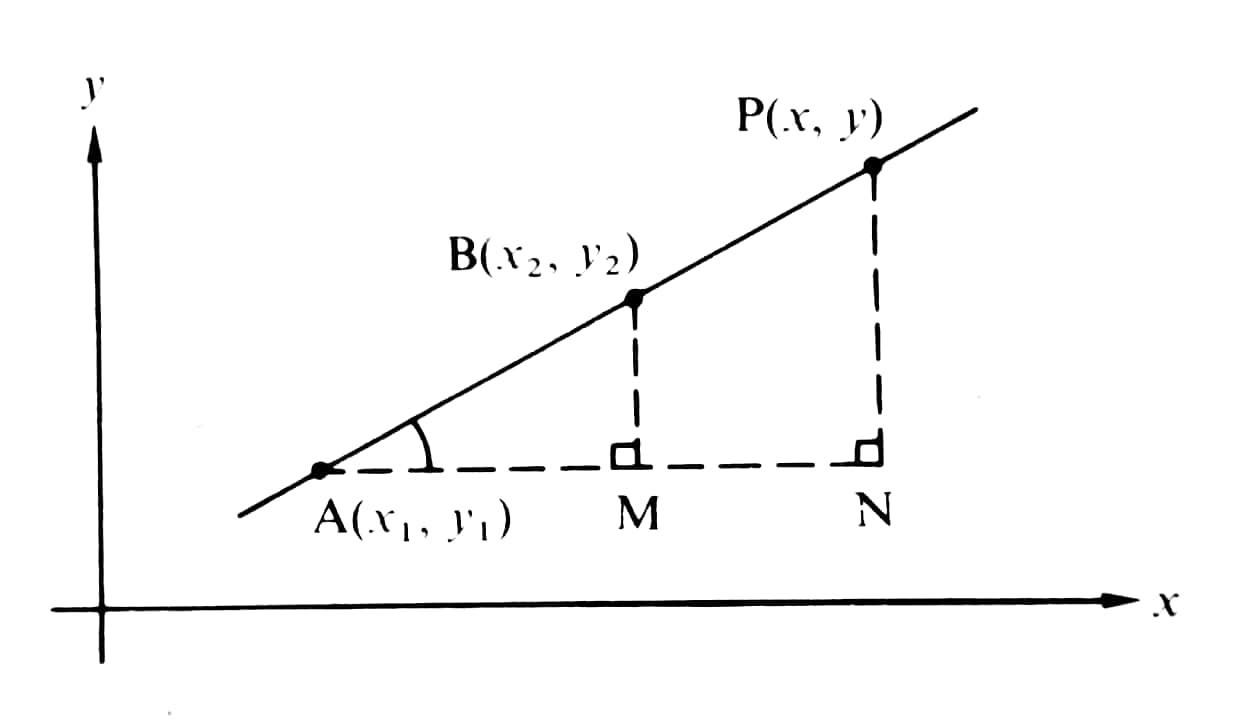 ТҮЗУДІҢ БҰРЫШТЫҚ КОЭФФИЦИЕНТІ
y
A(x1; y1)
B(x2; x2)
180°– α
A
B
AC = y1 – y2
BC = x2 – x1
C
α
x
O
Есеп № 1
Сурет бойынша түзудің теңдеуін жазыңыз.
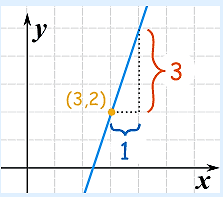 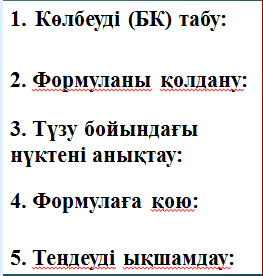 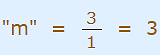 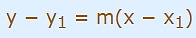 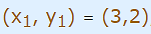 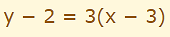 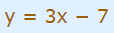 Есеп № 2
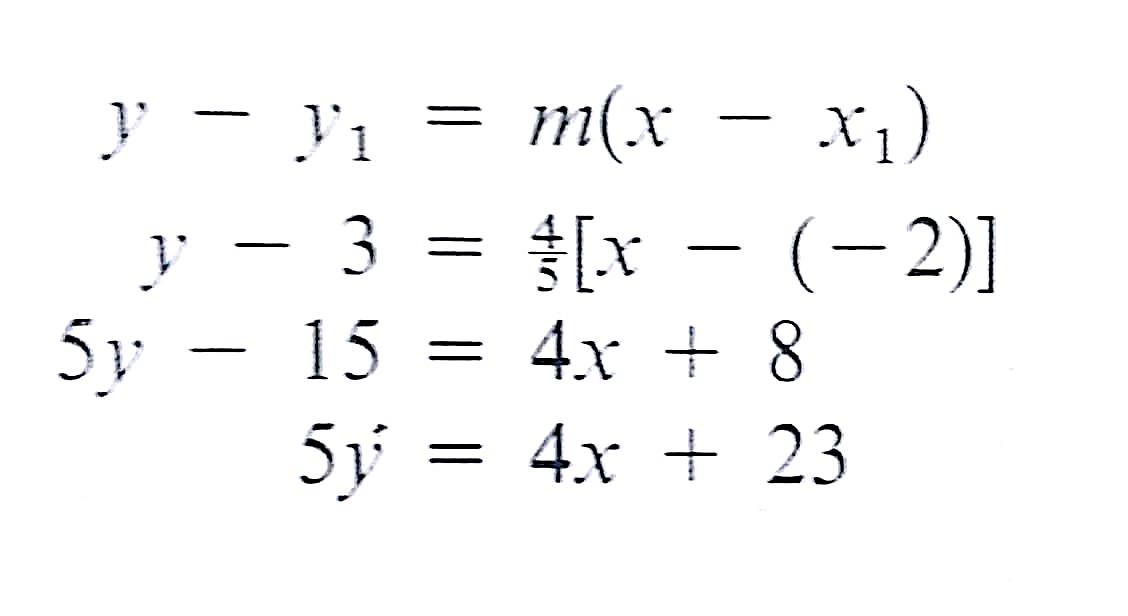 ТҮЗУДІҢ ЖАЛПЫ ТЕҢДЕУІ
y = kx + b    0 = kx – y + b    
kx – y + b = 0
A = k; 
B = -1;
C = b
Ax + By + c = 0  мұндағы, А ≠ 0  немесе В ≠ 0
РЕФЛКСИЯ
Нені білдім, нені үйрендім?
Нені толық түсінбедім?
Немен жұмысты жалғастыру қажет?
Бұған дейінгі білімімде түсінбеген тұстар бар ма, ол осы тақырыпты түсінуге қалай әсер етті?